mentorstid
att söka jobb
fundera:
vilken bransch är
du intresserad av?
Innan du börjar söka jobb, fundera på vad du är intresserad av att göra. Hur mycket vill du jobba och när är du tillgänglig?
hel- eller deltid
tillsvidareanställning ¤ deltid
vikariat ¤ timanställning
Vilka olika typer av anställningsformer känner du till? Hur skiljer sig villkoren mellan en hel- och deltidsanställning?
hitta de 
lediga jobben
Jobb kan du hitta bland annat genom ditt nätverk, sociala medier, rekryteringsföretag eller via www.arbetsförmedlingen.se
att söka jobb
hur gör man?
Uppdatera ditt CV. Skriv ett personligt brev. Ha referenser redo. Läs på om företaget och Intervjuträna. Skapa en LinkedIn-profil.
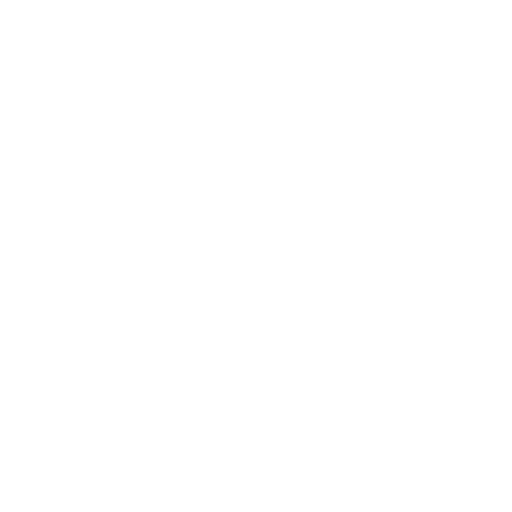 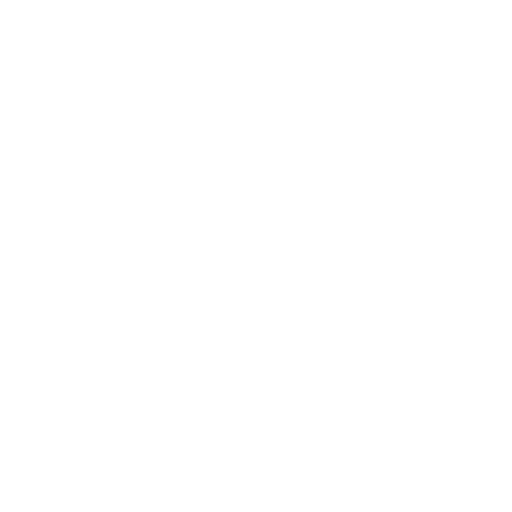 CV
skriv ett cv
och ett personligt brev
Kontaktuppgifter
Utbildning
Erfarenheter
Övriga kunskaper
Referenser
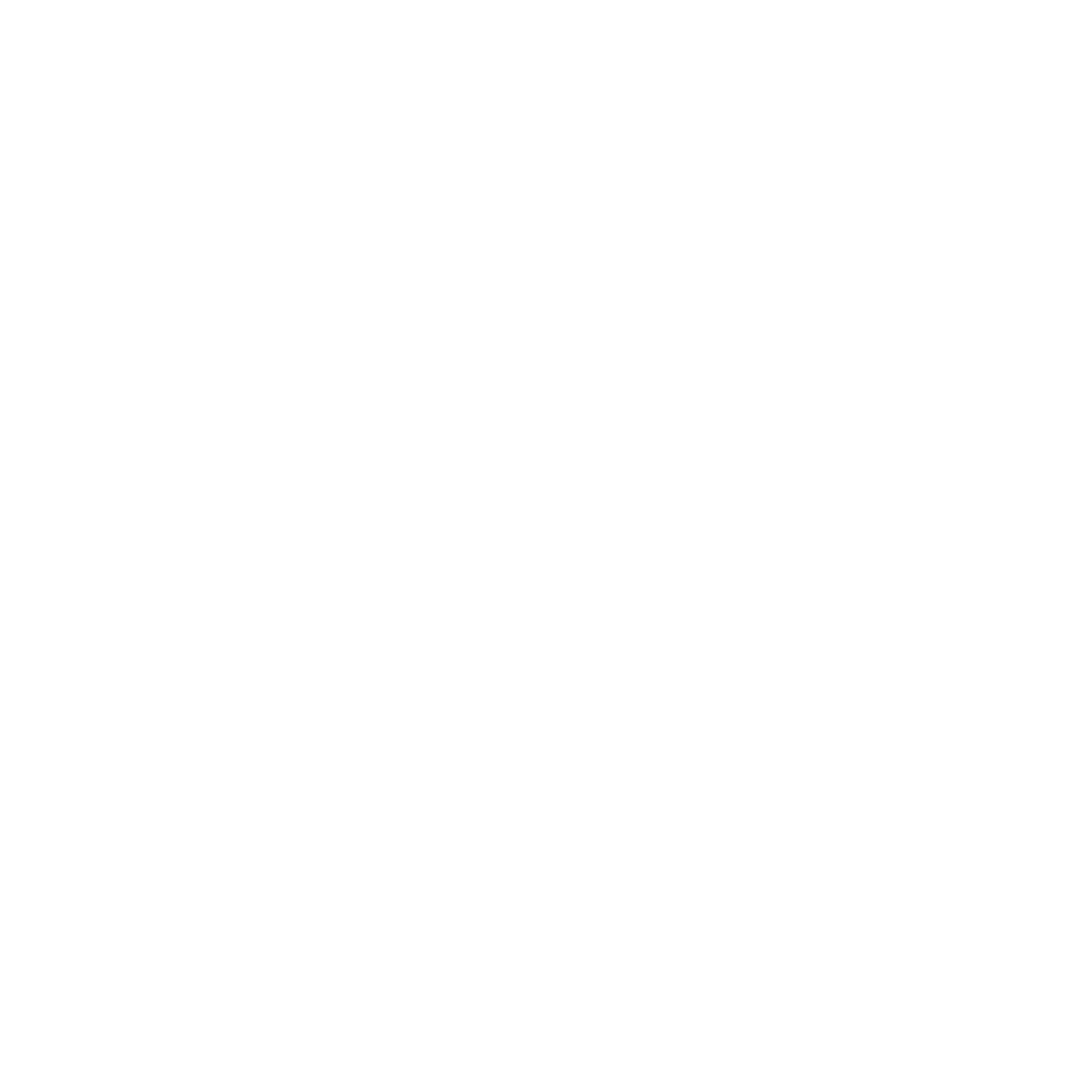 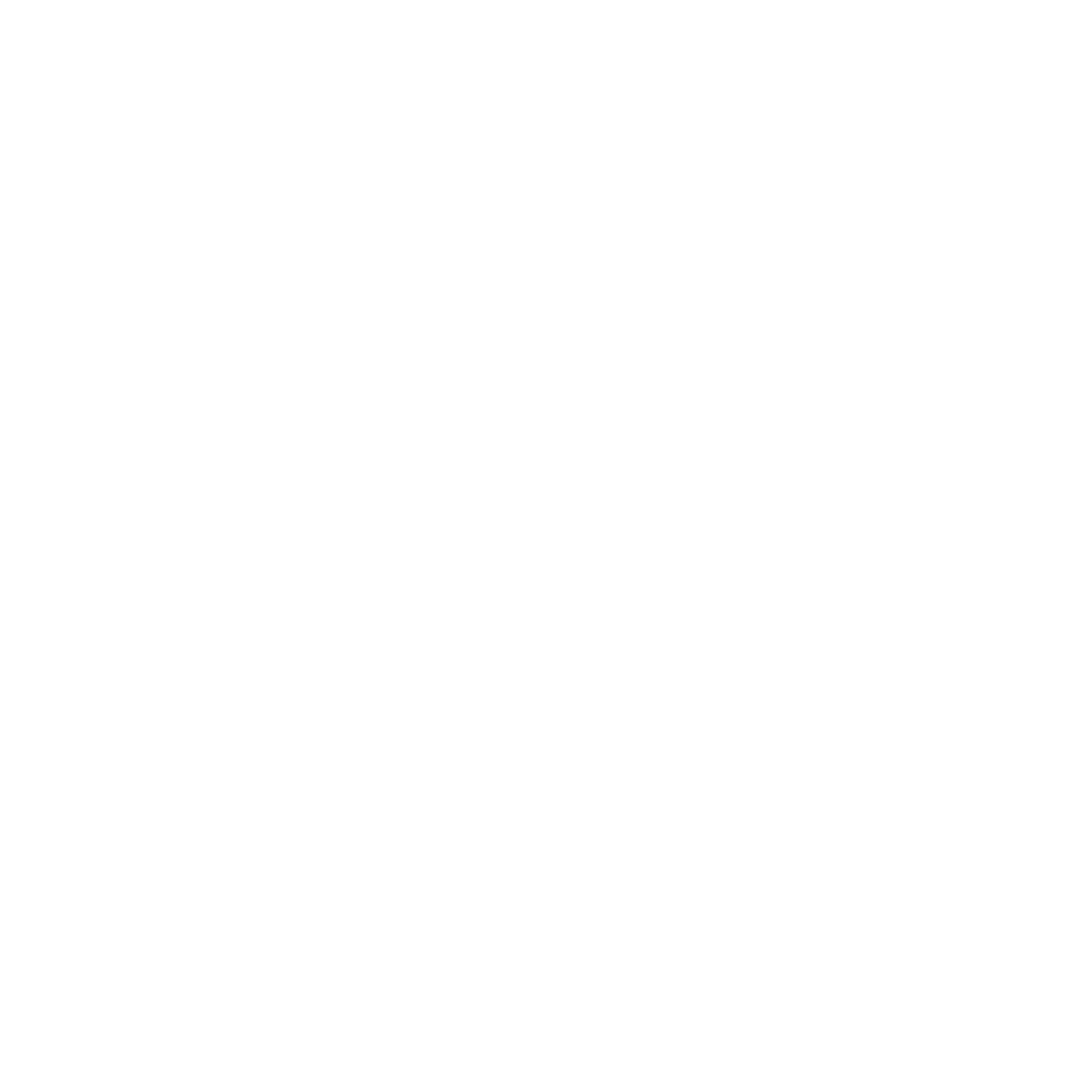 I ett CV listar du dina meriter. I det personliga brevet presenterar du dig själv och varför du söker jobbet.